Tutkimustieto TNO-palvelujen järjestämisen tukena?
Raimo Vuorinen, KT
 ELGPN -koordinaattori
Jyväskylän yliopisto, Koulutuksen tutkimuslaitos

KEHA-keskus  & VOKES Webinaari 
25.8.2015 klo 13.00-14.00
ELGPN tuotteet 2015 (http://elgpn.eu)
LLG Policy Development, European Resource Kit for Policy Makers
ELGPN Evidence Guide 2014
ELGPN Progress Reports 2008-14 & Short Reports
Concept Notes (Flexicurity, Youth Unemployment, 
      Career Management Skills, Youth Guarantee, Early School Leaving, Work-based learning)
Glossary – online version
Policy Briefings
Marraskuussa 2015: Guidelines, CMS tool, QAE tool
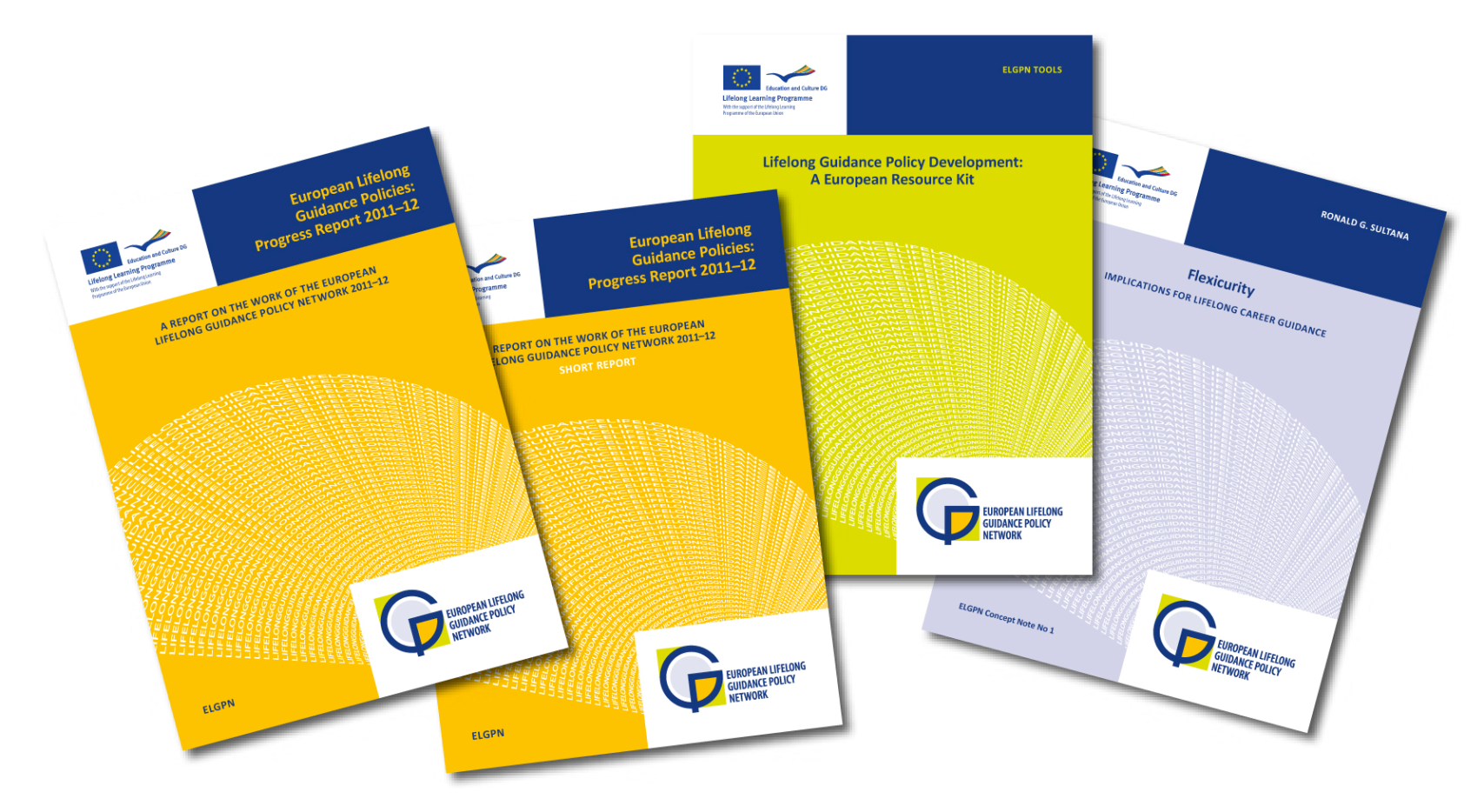 Ohjauksen vaikuttavuudesta…
Vaikuttava elinikäinen ohjaus. Tutkimusperustainen opas ohjausjärjestelyjä koskevaan päätöksentekoon ja palvelujen toteuttamiseen.
Alkuperäinen englanninkielinen versio: 
ELGPN Tools No. 3: The Evidence Base on Lifelong Guidance 
http://www.elgpn.eu/publications/elgpn-tools-no.-3-the-evidence-base-on-lifelong-guidance

Suomenkielinen tiivistelmä:  
http://www.elgpn.eu/publications/browse-by-language/finnish/vaikutt-ava-elinikainen-ohjaus.-tutkimusperustainen-opas-ohjausjarjestelyja-koskevaan-paatoksentekoon-ja-palvelujen-toteuttamiseen.-tiivistelma/at_download/file
Ohjauksen tulos ja lisäarvo eri tahoille
(Hooley 2014; Borbely-Pecze 2011, Nykänen ym. 2007)
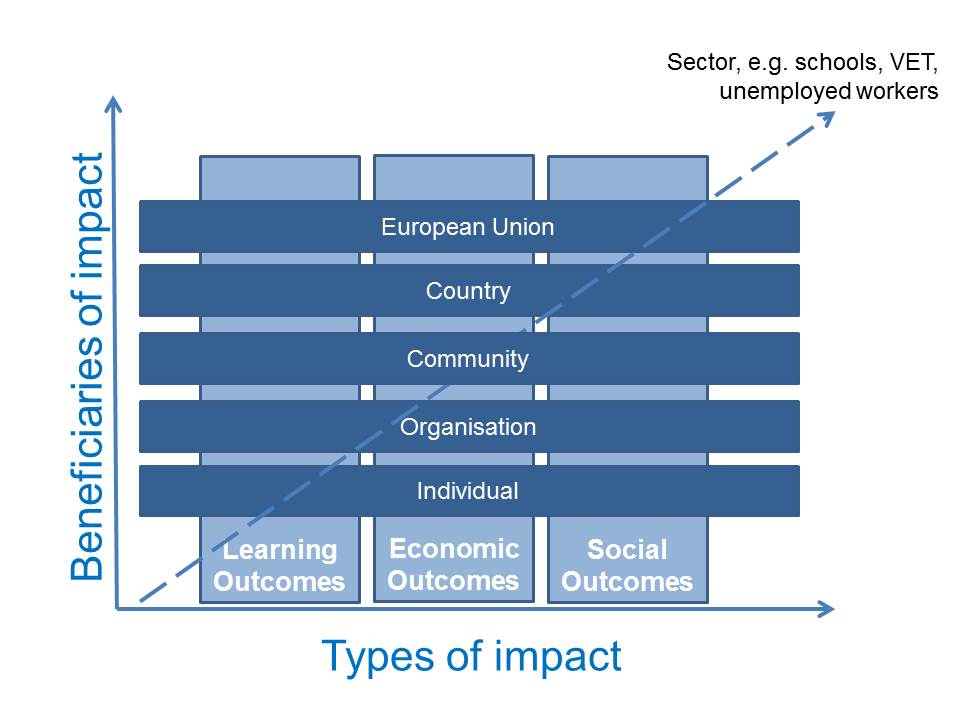 Konteksti, esim. koulut, ammatillinen koulutus, työssäolevat
Euroopan unioni
Jäsenmaa
Lähiyhteisö
Lisäarvo eri toimijoille
Organisaatio
Kansalainen
Yhteiskun-nalliset
tulokset
Oppimis-
tulokset
Taloudelliset
tulokset
Tuloksen luonne
Vaikuttava elinikäinen ohjaus (ELGPN 2014)
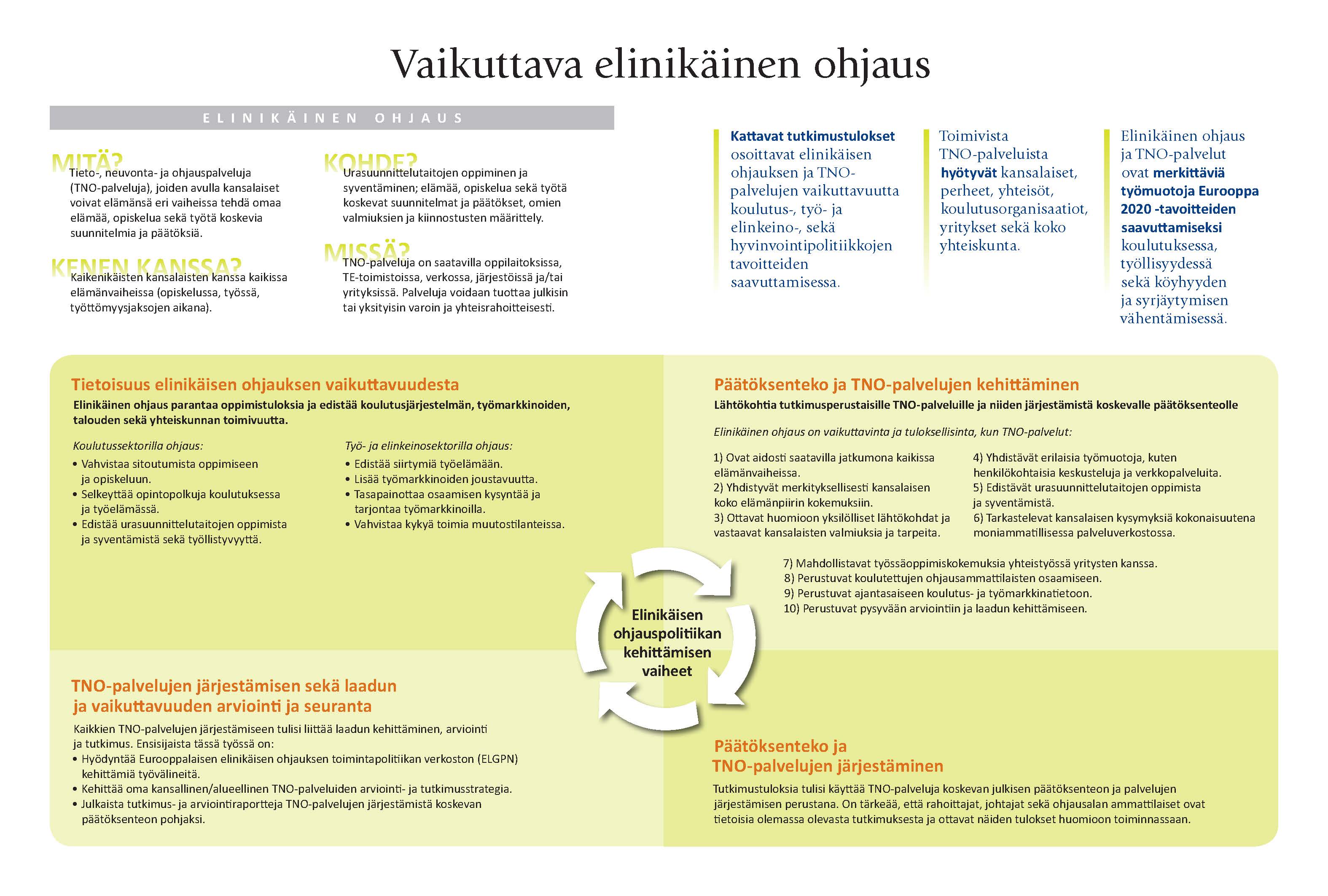 Vaikuttavimmat ja tuloksellisimmat TNO-palvelut (ELGPN 2014)
Kansalaisnäkökulma:
Ovat aidosti saatavilla jatkumona kaikissa elämänvaiheissa.
Yhdistyvät merkityksellisesti kansalaisen koko elämänpiirin kokemuksiin.
Ottavat huomioon yksilölliset lähtökohdat ja vastaavat kansalaisten valmiuksia ja tarpeita.
Tuki oppimiselle ja urasuunnittelutaitojen kehittymiselle:
Yhdistävät erilaisia työmuotoja, kuten henkilökohtaisia keskusteluja ja verkkopalveluita.
Edistävät urasuunnittelutaitojen oppimista ja syventämistä.
Tarkastelevat kansalaisen kysymyksiä kokonaisuutena moniammatillisessa palveluverkostossa.
Mahdollistavat työssäoppimiskokemuksia yhteistyössä yritysten kanssa.
Laadun varmistus:
Perustuvat ajantasaiseen koulutus- ja työmarkkinatietoon
Perustuvat koulutettujen ohjausammattilaisten osaamiseen.
Perustuvat pysyvään arviontiin ja laadun kehittämiseen
Kiitos!
Lisätietoja:

Raimo Vuorinen, KT
ELGPN-koordinaattori
Koulutuksen tutkimuslaitos
PL 35
40014 Jyväskylän yliopisto
Puh. +358-50-3611909
Fax +358-14-617418
email: raimo.vuorinen@jyu.fi
www: http://elgpn.eu/
Skype: vuorai